Neurostress und EpigenetikWebinar 6.11.2024Neurostress-Akademie
eduard.rappold@nugenis.eu
Epigenetik


Sie gibt Auskunft, wie die Aktivität unserer Gene gesteuert wird, ohne dass damit eine Änderung der DNA-Sequenz verbunden ist (im Unterschied zur Genetik).

Sie ermöglicht die Anpassung an die Umwelt und an neue Lebensbedingungen, z.B. bei Gesundheits-risiken: Umweltgifte, psychischer Belastung, Stress.
Was ist Neurostress?


Neurostress ist ein Begriff für das Zusammenwirken psychischer, neurologischer, endokriner und immunologischer Phänomene der Stress-Reaktion.
Ursache von Neurostress

Ein pathologischer, cortisol-induzierter Stresszustand tritt auf, wenn Menschen über längere Zeiträume hinweg hohen Stress erleben (z.B. durch beruflichen Druck, Erfolglosigkeit, familiäre Belastungen).

Die Hormonfreisetzung von Adrenalin und Cortisol ist für kurzfristige Stress-Situationen vorteilhaft. 
Wenn der Stress chronisch und unkontrolliert ist, kann eine anhaltende Cortisol-Freisetzung den Körper negativ beeinflussen.
Gesundheitliche Probleme durch chronisch erhöhten Cortisolspiegel

Immunsuppression: Unterdrückung des Immunsystems, was zu einer erhöhten Anfälligkeit für Infektionen führt.
Kardiovaskuläre Probleme: Langfristig erhöhter Blutdruck und ein höheres Risiko für Herzerkrankungen.
Störungen im Stoffwechsel: Beeinflussung des Glukosestoffwechsels führt zu Insulinresistenz (Diabetes Typ II) und Gewichtszunahme.
Psychische Belastung: Verstärkung von depressiven Verstimmungen, Angstzuständen und Schlafstörungen.
Beeinträchtigung des Gedächtnisses und der kognitiven Funktionen: Schädigung des Hippocampus, der für Gedächtnis und Lernen zuständig ist.
Ursache von Neurostress wird epigenetisch reguliert

Cortisol kann die Expression von Monoaminoxidase (MAO) beeinflussen. MAO ist ein Enzym, das Neurotransmitter wie Serotonin, Dopamin und Noradrenalin abbaut.

Cortisol steigert die MAO-Expression und die Konzentrationen monaminerger Neurotransmitter senken, was zu Stimmungsschwankungen und zu stressbedingten psychischen Störungen beiträgt.
Das Herzstück von Neurostress

Stressinduziertes Cortisol erhöht die Monoamino-Oxidase am DNA-Ort ihrer Freisetzung.

Der Abbau von Monoaminen durch MAO (Monoaminooxidase) führt zur Bildung von Wasserstoffperoxid (H₂O₂), das sich durch weitere Reaktionen in sehr reaktive Sauerstoffspezies (ROS) umwandelt, wie etwa das Hydroxylradikal (OH•). Diese ROS-Radikale sind hochreaktiv und können Zell- und Mitochondrien-Schäden verursachen, indem sie Lipide (in Zellmembrane, Zellorganellen), Proteine (Enzyme) und DNA auf Zellebene angreifen. Sie können oxidativen Zell-Stress verursachen und Zellstrukturen schädigen oder zerstören, insbesondere in stressbelasteten/alternden Gehirnzellen.
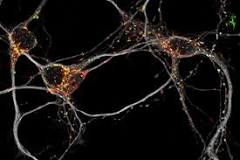 Mitochondrien sind die Kraftwerke unserer Zellen. Speziell Nervenzellen benötigen viel Energie und sind deshalb besonders von diesen abhängig.
Erworbene mitochondriale Dysfunktion

Das Enzym das den Abbau der Zellstrukturen (Lipide, Proteine, DNA) verursacht, die Monoamino-Oxidase (MAO), haftet an der äußeren Mitochondrien-Membran und eine vermehrte Expression von MAO gefährdet somit unmittelbar die Proteine (Enzyme) der Atmungskette, die in der inneren Mitochondrienmembran eingebaut sind (Endosymbiose).
Die Folge ist ein Energiedefizit für die Mitochondrien und die Zellen mit funktionellen Einschränkungen und Zelltod. 
Ein Teufelskreis entsteht, bei dem ROS die Mitochondrien schädigt und diese Schädigung bewirkt wiederum eine verstärkte ROS-Produktion, was zur weiteren mitochondrialer Dysfunktion führt.
Zusätzlich kommt es zur chronischen Entzündung, Beschädigung der mitochondrialen DNA (mtDNA), Schädigung von Lipiden und Proteinen sowie Freisetzung von pro-apoptotischen Faktoren  (Cytochrom C). Gewebeschäden und Funktionsverlust treiben viele Zellen in den Tod.
Was leistet NUGENIS für Ihre Gesundheitsvorsorge?

1) Epigenetik-Produkte für Ihre Gesundheit (Gehirn, Gelenke, Leber und Burnout)

Die NUGENIS-Produkte in Kapselform erhalten Zell- und Mitochondrien-Gesundheit.
NUGENIS kann Ihnen helfen, den Mangel an (S/S)-S-Adenosylmethionin (SAM-e), der bereits im frühen Erwachsenenalter beginnt, auszugleichen.

EBP – Epigenetic Brain Protector: verhindert Neurodegeneration im Gehirn (Ursache der Demenz-Krankheit). Der Krankheitsbeginn ist viele Jahre unerkannt, da der Prozess des Nervenzellzerfalles subklinisch, d.h.undiagnostizierbar verläuft und sich wie ein Schwelbrand verhält. Der Betroffene glaubt gesund zu sein, ist es aber nicht.
EBOP – Epigenetic Burnout Protector: hat antidepressive Wirkung, schützt vor Burnout.
ECP – Epigenetic Cartilage Protector: schützt und regeneriert Knorpelzellen und wirkt bei Gelenkschmerzen schmerzstillend.
ELCP – Epigenetic Liver Cells Protector: schützt vorbeugend die Leberzellen. Allein die nicht-alkoholischen Fettleber betrifft weltweit etwa 30 % der Bevölkerung und kann zu schwerwiegenden Komplikationen wie Leberzirrhose und Leberkrebs führen.
2) Innovative und einzigartige Gesundheitsprodukte

NUGENIS-Produkte  in Kapselform sind innovativ und besitzen Alleinstellungsmerkmale:



Centella Leaf Extract: Ein potenter Jungbrunnenenzym-Aktivator  (Telomerase-Aktivator), um lange jung zu bleiben.



SAM-e 100% Active: Enthält das reine linksdrehende Stereoisomer von S-Adenosylmethionine. Dieses entspricht der körpereigenen Produktion, die allerdings im frühen Erwachsenenalter bereits deutlich abnimmt.



Spermidin 3mg: Mit 60 Kapseln, optimiert auf 6mg Spermidin/Tag, deckt eine Packung den tatsächlich und zulässigen Monatsbedarf an Spermidin. Denn auch die körpereigene Spermidin-Produktion sinkt bereits im frühen Erwachsenenalter um ein Drittel.
3) Spermidin-Produkte zur Zellgesundheit


NUGENIS ist der Spezialist bei Spermidin-Produkten:



SOYUP-Spermidine (Sojapulver mit hohem Spermidingehalt): 

Das  Sojapulver enthält alle essentiellen Aminosäuren und das im Sojapulver enthaltene Spermidin erhöht die Proteinproduktioen um das 1,5- bis 2-fache. Besonders wichtig beim 1%-igen Muskelverlust ab dem 50. Lebensjahr, um vorausschauend Muskelschwund und Sturzgefahr im Alter vorzubeugen.


Spermidin 3mg  Diese Kapseln enthalten Spermidin in optimal zulässiger Dosierung auf Weizenkeimbasis
NUGENIS
 
Auf Grundlage langjähriger wissenschaftlicher Erfahrung und zertifizierter Qualitäts- und Produktsicherheit ist NUGENIS führend mit epigenetisch-wirksamen Produkten.
www.nugenis.eu

https://nugenis.eu/shop/
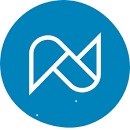